HERO Strategic GoalsHERO BOARD Review
HERO Vision: All employers will positively influence the health and well-being of employees, families, and communities
1. Increase employer use of evidence-based best practices as measured by the HERO Scorecard.
Focus: Increased HERO Scorecard scores in:
Organizational and Cultural Support
Strategic Planning
Participation
Measurement and evaluation
Family offerings
All workplaces positively influence the health and well-being of employees, their families and communities 
© Health Enhancement Research Organization. All Rights Reserved.
1
[Speaker Notes: Although we’ve added to the size of the normative database, the Scores remain very stable over time.]
HERO Strategic GoalsBoard Review
HERO Vision: All employers will positively influence the health and well-being of employees, families, and communities
2. Create, adapt and/or adopt a measure(s) for employee well-being.
3. Create, adapt and/or adopt a measure(s) for employers positively impacting community well-being.
4. Create, adapt and/or adopt an employee level survey of well-being and culture of health.
All workplaces positively influence the health and well-being of employees, their families and communities 
© Health Enhancement Research Organization. All Rights Reserved.
2
[Speaker Notes: Although we’ve added to the size of the normative database, the Scores remain very stable over time.]
HERO Scorecard Trends Tracking Specific Measures
While overall and domain scores are relatively stable, prevalence of specific practices appear to be more sensitive.
*Based on quarterly HERO Scorecard Benchmark Reports, number of responses to specific questions varies
All workplaces positively influence the health and well-being of employees, their families and communities 
© Health Enhancement Research Organization. All Rights Reserved.
3
[Speaker Notes: Although we’ve added to the size of the normative database, the Scores remain very stable over time.]
HERO Scorecard Trends Overall and by Domain
Based on quarterly HERO Scorecard Benchmark Reports
All workplaces positively influence the health and well-being of employees, their families and communities 
© Health Enhancement Research Organization. All Rights Reserved.
4
[Speaker Notes: Although we’ve added to the size of the normative database, the Scores remain very stable over time.]
HERO’s “Hoshin” Stretch Goal
HERO and HERO members are featured on the
 Dec. 2020 cover of Time Magazine!
What is the short title of the Feature?
Add a subtitle if needed.
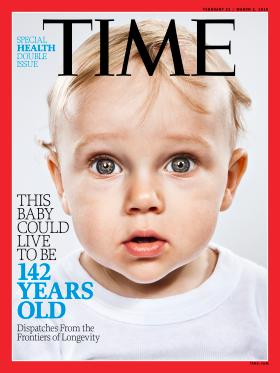 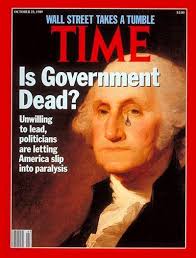 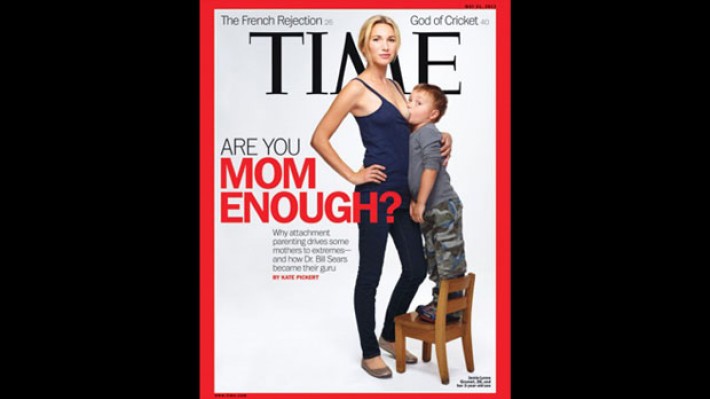 All workplaces positively influence the health and well-being of employees, their families and communities
© Health Enhancement Research Organization. All Rights Reserved.
5